Figure 1 SecTag Processing of a Section of Text. The “Chief complaint” tag is an exact match since it starts a line, ...
J Am Med Inform Assoc, Volume 16, Issue 6, November 2009, Pages 806–815, https://doi.org/10.1197/jamia.M3037
The content of this slide may be subject to copyright: please see the slide notes for details.
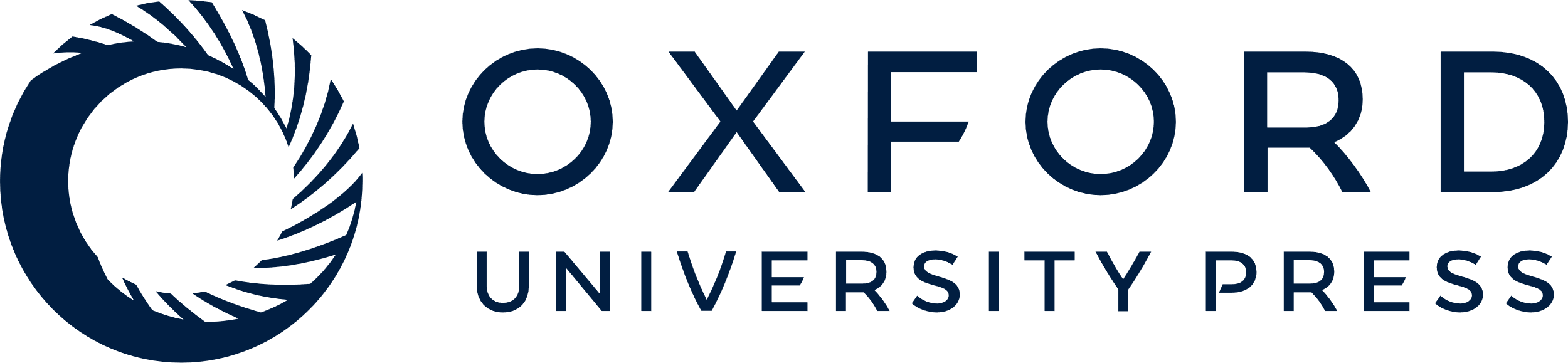 [Speaker Notes: Figure 1 SecTag Processing of a Section of Text. The “Chief complaint” tag is an exact match since it starts a line, matches a string exactly, and ends in a colon. The Bayesian score of the next sentence highly favors the “history_present_illness” because it follows the chief complaint, occurs toward the beginning of the document, and contains words common for this section. Thus, “historian” and “past_medical_history” are ignored as possible tags and the section is labeled as “history_present_illness.”


Unless provided in the caption above, the following copyright applies to the content of this slide: American Medical Informatics Association]